精神科看護師のための患者さんの視点に立った薬物療法
神経ホルモンの動きを把握して苦痛に寄り添う
精神科看護師のための患者さんの視点に立った薬物療法
第1回：薬（向精神薬）と神経ホルモン
　　１，向精神薬と精神医学の歴史
　　２，５つの向精神薬と作用
　　３，５つの神経ホルモンと働き
　　４，抗精神病薬のプロフィールと作用

第2回：問題点
　　５,単剤化
　　６,アップ・ダウンレギュレーション
　　７,禁断症状
　　８,副作用

第3回：処変のある患者への看護
　　９，離脱症状の回復ステージ
　　10，事例検討
第1回　薬と神経ホルモン①向精神薬と精神医学の歴史
日本において精神保健福祉法を立案しなければ行けなくなった理由を歴史から追ってみる。精神障害者を保護するという歴史は飛鳥時代にさかのぼり、明治27年頃まで寺子屋的なものであった。M33～T8年まで私宅監禁の時代があり、公安から医療に替っていった時代でもあった。T8年から呉氏の活躍で精神病院法が始まり、S25年にはＧＨＱの介入により精神衛生法が発足、S39年ライシャワー事件により増床が進み、S59年の宇都宮病院事件をきっかけに福祉が叫ばれるようになった。これらの歴史と精神疾患患者数の変化に注目してほしい。GHQの介入後、精神疾患患者は激増している。
第1回　薬と神経ホルモン①向精神薬と精神医学の歴史
GHQの介入後の精神科患者数グラフ
第1回　薬と神経ホルモン①向精神薬と精神医学の歴史
元日本医師会会長の武見太郎は｢精神科は牧畜産業だ｣と発言している。それはどういう意味かを考えてほしい。とりわけGHQ介入以降の精神医学の正体、海外では政治的な抵抗者を精神疾患扱いして合法的に強制入院してきた事実、そもそも統合失調症のドーパミン分泌異常（モノアミン仮説）は仮説であり、実際に人の脳で調べたことはないという事実、近代の精神医学は世界中で検査結果もなく過剰診断し、モノアミン仮説を口実にして人々に投薬してきた事実、その結果として精神科患者が急増し問題視されてきた事実、戦中より現代の方がはるかに精神科患者が多い事実、ロボトミーの事実と抗精神病薬も前頭葉を萎縮させロボトミーと同じ作用がある事実、これらが優生学の思想から起こっていた事実について知っていただきたい。
ご清聴ありがとうございました
第1回　薬と神経ホルモン②５つの神経ホルモンと働き
神経伝達物質は３つの系統がある。

1.アミノ酸系：
グルタミン酸、γ-アミノ酪酸、アスパラギン酸、GABA、グリシン等
2.ペプチド系：
オキシトシン、バソプレシン、ソマトスタチン、ニューロテンシン等
3.モノアミン系：
ノルアドレナリン、ドパミン、セロトニン、アセチルコリン等

全部で50種類以上！
第1回　薬と神経ホルモン②５つの神経ホルモンと働き
モノアミン仮説：
分かっている事は：
検査方法：
第1回　薬と神経ホルモン②５つの神経ホルモンと働き
神経伝達物質（神経ホルモン）はレセプター（受容体）にくっつき伝達作用を生じる。
第1回　薬と神経ホルモン②５つの神経ホルモンと働き
受容体 Ｙ
神経ホルモン ∴∵
遮断薬 ▽

　∵
　Ｙ　Ｙ　Ｙ　Ｙ　Ｙ
　  D2　  5HT　  a1　   H1　  M1
第1回　薬と神経ホルモン②５つの神経ホルモンと働き
受容体 Ｙ
神経ホルモン ∴∵
遮断薬 ▽　　

　∵
　Ｙ　Ｙ　Ｙ　Ｙ　Ｙ
　  D2　  5HT　  a1　   H1　  M1
第1回　薬と神経ホルモン②５つの神経ホルモンと働き
受容体 Ｙ
神経ホルモン ∴∵
遮断薬 ▽
　　　　　
　∵
　Ｙ　Ｙ　Ｙ　Ｙ　Ｙ
　  D2　  5HT　  a1　   H1　  M1
△
神経ホルモンの働き
第1回　薬と神経ホルモン②５つの神経ホルモンと働き
受容体 Ｙ
神経ホルモン ∴∵
遮断薬 ▽
　　　　　∵
　∵
　Ｙ　Ｙ　Ｙ　Ｙ　Ｙ
　  D2　  5HT　  a1　   H1　  M1
△
第1回　薬と神経ホルモン②５つの神経ホルモンと働き
D1 D2 (!) D3 D4 dopamin receptors 

D1　 血管拡張（腎血管や腸間膜動脈）、 陰性症状改善。腎臓など内蔵血管の平滑筋にも分布、濃度の上昇によって筋をゆるませる。 
D2 　下垂体前葉のプロラクチン産生細胞、（Lactotroph）に作用し、プロラクチン分泌を抑制する。 　　筋緊張異常や統合失調症に関連すると考えられている。線条体、大脳皮質、辺縁系などに強く発現している。（D2受容体阻害薬により、陽性症状、攻撃行動が減少） 
D3 　認知的および感情的な機能に働くことを示す（D3受容体作動薬投与で攻撃性、遮断で意欲回復） 。
D4 　行動表現型に関連していると考えられている。
第1回　薬と神経ホルモン②５つの神経ホルモンと働き
5-HT serotonin receptors  作用は多種多様
5-HT 1A　睡眠、摂食、体温調節、抗不安
5-HT 2A　神経興奮、行動的影響：平滑筋収縮、
　  　　　　血管収縮・拡張、血小板凝集
5-HT 2C　脳脊髄液 (CSF) 分泌
5-HT 3　　神経興奮、不安、嘔吐
5-HT 4　　神経興奮、胃腸運動
5-HT 6　　長期記憶、神経栄養因子
5-HT 7　　中枢神経、消化管に関与
第1回　薬と神経ホルモン②５つの神経ホルモンと働き
α/β adrenerg receptors の作用
α1（α1A、α1B、α1D） 血管収縮、瞳孔散大、立毛、前立腺収縮などに関与。 
α2（α2A、α2B、α2C) 血小板凝集、脂肪分解抑制のほか様々な神経系作用に関与。 
β1  心臓に主に存在し、心収縮力増大、子宮平滑筋弛緩、脂肪分解活性化に関与。 
β2 気管支や血管、また心臓のペースメーカ部位にも存在し、気管支平滑筋の拡張、血管平滑筋の拡張　(筋肉と肝臓)、子宮の平滑筋等、各種平滑筋を弛緩させ、糖代謝の活性化に関与。 
β3  脂肪細胞、消化管、肝臓や骨格筋に存在する他、アドレナリン作動性神経のシナプス後膜にもその存在が予想されている。基礎代謝に影響を与えているとも言われている
第1回　薬と神経ホルモン②５つの神経ホルモンと働き
H1/H2/H3/H4 receptors
 H1 ・回腸の収縮・概日リズムの調節・血管 　拡張作用・気管支収縮・中枢神経系における神経伝達。 
 H2 ・心機能調節（陽性変力作用、陽性変時作用、陰性変周期作用）・胃酸分泌亢進・平滑筋弛緩。 
 H3 ・中枢での神経伝達
 H4 ・マスト細胞等の免疫細胞の遊走。
第1回　薬と神経ホルモン②５つの神経ホルモンと働き
Muscarine (M1, M2, M3) receptors
M1　学習・記憶
M2　洞房結節に作用し、心臓の心拍数を低下させる。
M3　血管平滑筋では拡張し、血圧が低下する。
　・消化器では、消化液(胃酸・唾液)の分泌を促進する。
　・気管支平滑筋は収縮す　・る。
　・眼では、縮瞳し、眼圧が低下する。
　・膀胱は収縮し排尿を促す。
　・膀胱にはM2/M3受容体が多い。
　・アセチルコリンがM2と結合すれば、細胞機能
　　 が抑制され、M3と結合すれば促進される
第1回　薬と神経ホルモン②５つの神経ホルモンと働き
Benzodiazepine recptors (GABA A , B) 
GABA A ω(オメガ)1 鎮静・催眠 
GABA A ω(オメガ)2 筋弛緩・抗不安・抗けいれん 
GABA A ω(オメガ)3 詳細は不明
GABA B 細胞内のシグナル伝達を担う
第1回　薬と神経ホルモン②５つの神経ホルモンと働き
第1回　薬と神経ホルモン②５つの神経ホルモンと働き
第1回　薬と神経ホルモン②５つの神経ホルモンと働き
第1回　薬と神経ホルモン②５つの神経ホルモンと働き
メラトニン↑（賦活）⇒睡眠リズム確立
メラトニン↓（遮断）⇒不眠
（朝日を浴びることで安定する。）

GABA↑（賦活）⇒入眠、筋弛緩、脱抑制
GABA↓（遮断）⇒不眠、緊張、不安
（規則正しい食事や睡眠で安定する。GABAが遮断されると相対的にドーパミンが増える。）

グルタミン↑（賦活）⇒覚醒、興奮
グルタミン↓ （遮断）⇒麻酔
（規則正しい食事や睡眠で安定する。GABAと拮抗作用がある。）
第1回　薬と神経ホルモン②５つの神経ホルモンと働き
第1回　薬と神経ホルモン③５つの向精神薬と作用
②５つの神経ホルモンと働き統合失調症とは
思考
感情
脳内の精神機能ネットワーク
理解・記憶
判断・行動
喜び・怒り
悲しみ・楽しみ
障害
脳内の統合する（まとめる）機能が失われている状態
陽性症状：幻覚・妄想、自我意識の障害、思考の障害、行動の異常

陰性症状：感情の平板化、意欲減退、思考の低下、コミュニケーションの低下
Itonooka　Hospital
②５つの神経ホルモンと働き統合失調症とは
神経伝達物質 の異常が関係していると言われている
（モノアミン仮説）
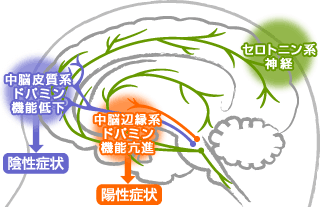 ヤンセンファーマ・統合失調症ナビより抜粋
②５つの神経ホルモンと働き統合失調症とは
ノート参照
[Speaker Notes: 統合失調症
 
〈原因〉
・ドパミン仮説
現在最も有力な仮説。「仮説」とついていることからもわかるように、絶対的なものではなく、不十分な部分もあるが、この仮説を上回る説は登場していない。
・ドパミン神経系
ドパミン神経はいくつかの回路を形成しており、その回路を称してドパミン神経系と称する。
現在、４つのドパミン神経系があり、それぞれの経路が異なった役割がある。
中脳辺縁系･･･陽性症状（ドパミン増加）
中脳皮質系･･･陰性症状（ドパミン減少）
黒質線条体系･･･運動機能（？）。全脳ドパミン量の８０％を含む。
（ドパミン減少により、相対的にアセチルコリン増加→パーキンソン症状出現）
下垂体漏斗系･･･ドパミンによりプロラクチン分泌抑制。
＊脳内の神経系
①ドパミン神経系②セロトニン神経系③アセチルコリン神経系
 
〈症状〉
・陽性症状
中脳辺縁系のドパミン増加が原因と考えられる。
幻覚、妄想などの症状。
・陰性症状
中脳皮質系のドパミン減少が原因と考えられる。
感情鈍麻、意欲低下などの症状。
原因によって一次性と二次性に分けられる。
一次性･･･病気によって起こる症状
二次性･･･薬や長期入院によって起こる症状
＊セロトニン仮説
ドパミン遮断作用のみの抗精神病薬では陰性症状が改善されず、ドパミン遮断作用に加えてセロトニン遮断作用のある抗精神病薬において陰性症状への効果がみられることから、セロトニンが陰性症状の発現と関連しているのではないかと考えられている。
ただし、セロトニン遮断作用のみを有する薬剤では抗精神病作用がみられず、抗精神病薬との併用で陰性症状への効果がみられることから、ドパミン神経系とそれを抑制的に作用するセロトニン神経系とのバランスが崩れ中脳皮質系におけるセロトニン系の優位が陰性症状の発現に関係しているとされている。
 
〈治療〉
・第１世代と第二世代の違い
第一世代はＤ２受容体を遮断するが、５－ＨＴ受容体を遮断しない。
第二世代はＤ２受容体を遮断し、５－ＨＴ受容体も遮断する。
この違いにより副作用の出現率が減少した。
＊５－ＨＴ受容体（セロトニン神経）について
セロトニン神経はドパミン神経に対して通常抑制的に作用している。
５－ＨＴ受容体を遮断することで、ドパミンが遊離し、Ｄ２受容体遮断によるＥＰＳ（錐体外路症状）を軽減すると考えられている。
・治療効果
鎮静効果･･･Ｄ２受容体の一時的遮断によって起こる
抗精神病効果･･･Ｄ２受容体の持続的遮断によって起こる
つまり、抗精神病薬の頓服は鎮静効果しか望むことができない。
＊最近の傾向
不穏・興奮時などに、ベンゾジアゼピン受容体作動薬（抗不安薬・睡眠薬）を使用する。
脱抑制も懸念されるが、ほとんど起こらない。
・従来の薬物療法
第一世代薬（高力価）＋第二世代薬＋第一世代薬（低力価）＋抗コリン薬
＊
高力価･･･Ｄ２受容体遮断率が強い。幻覚・妄想に対して使用。
低力価･･･Ｄ２受容体遮断率が弱い。鎮静目的で使用。
・新しい薬物療法
第二世代薬＋補助治療薬（ベンゾジアゼピン受容体作動薬・気分安定薬）
ベンゾジアゼピン受容体作動薬には、ある程度の錐体外路症状抑制効果がある。
・デポ剤
エステル化された抗精神病薬が油脂性基剤に溶解されている。筋注されると脱エステル化されて活性物質が放出され、これが徐々に体循環中に拡散する。
長所は、投与の確実性。服薬コンプライアンスが不良な患者への投与が有効。
＊デポ剤使用上の注意点
①まず試験的な容量を投与する
（デカン酸フルフェナジン１２．５ｍｇ、デカン酸ハロペリドール２５ｍｇ）
②治療域内で最も低用量から開始する。
③認可されている最長の間隔で使用する。
④十分な観察期間をおいてから容量を変更する
（治療開始から数週間に渡り血中濃度が上昇する。最低１ヶ月以上観察する。）]
②５つの神経ホルモンと働き統合失調症とは
薬物療法が中心
＋
精神療法
リハビリテーション
患者さん本人およびご家族への心理社会的療法を
併せて行うことが大切
第1回　薬と神経ホルモン②５つの神経ホルモンと働き
受容体 Ｙ
神経ホルモン ∴∵
遮断薬 ▽
　　　　　∵
　∵
　Ｙ　Ｙ　Ｙ　Ｙ　Ｙ
　  D2　  5HT　  a1　   H1　  M1
△
第1回　薬と神経ホルモン②５つの神経ホルモンと働き
CP換算は鎮静度という意味では参考になるが、どの受容体に作用し、作用しないかが分からないので、神経ホルモンの動きや予測される症状が分からない。

神経ホルモンの動きを捉えると、今後の症状が予測でき、看護に活かすことができる。
第1回　薬と神経ホルモン④抗精神病薬のプロフィール
定型抗精神病薬

・統合失調症のお薬として、古くから開発されてきたお薬が
　定型抗精神病薬です。非定型抗精神病薬に主役をゆずっていますが
　今でもよく使われています。

・定型抗精神病薬は大きく3つのタイプに分けることができますが、
　　陽性症状に対して： ハロペリドール ＜ブチロフェノン系＞
　　興奮に対して： クロルプロマジン ＜フェノチアジン系＞
　　その他： スルピリド ＜ベンズアミド系＞
　として使われることが多いです
第1回　薬と神経ホルモン④抗精神病薬のプロフィール
CP（クロルプロマジン）




　Ｙ　Ｙ　Ｙ　Ｙ　Ｙ
　  D2　  5HT　  a1　   H1　  M1
△
△
△
△
△
△
△
△
△
△
△
△
△
第1回　薬と神経ホルモン④抗精神病薬のプロフィール
CP（クロルプロマジン）
・豚の駆虫剤や染料から抽出された初めての抗精神病薬。
・鎮静作用と催眠作用が強く、統合失調症のほかに躁病・不安・緊張・
　他の睡眠薬が無効な不眠症にも用いる。抗アレルギー作用もある。
・少量の使用で鎮静作用があり、大量の場合催眠作用がある。
・幻覚や妄想に対する作用はそれほどではないが、興奮、イライラ
　感、・不安感などの症状が強い場合に使われることが多い。
・様々な受容体に作用するため、多岐にわたる副作用が認められる。
・錐体外路系副作用は比較的少なく、口の渇きや便秘、過鎮静、
　血圧低下によるめまい・ふらつきが起こりやすい。
・体重増加を起こしやすい。人によっては、目がちかちかし、
　光に過敏になる場合がある。（視力調節障害）
・効果が最も強くなる最高血中濃度到達時間：約3～4時間、
　作用持続時間：10時間以内
第1回　薬と神経ホルモン④抗精神病薬のプロフィール
HAL（ハロペリド－ル）




　Ｙ　Ｙ　Ｙ　Ｙ　Ｙ
　  D2　  5HT　  a1　   H1　  M1
△
△
△
△
△
△
第1回　薬と神経ホルモン④抗精神病薬のプロフィール
HAL（ハロペリド－ル）
・覚せい剤中毒による症状を抑える薬として開発され、幻覚・妄想を
　抑える作用が、抗精神病薬として応用された。
・幻覚や妄想に対する作用が強い。
・統合失調症のほか、躁病の興奮状態に対しても効果がある。
・ドパミンをブロックしすぎてしまうため、錐体外路系の副作用が多い。　　
　自律神経系の副作用（起立性低血圧など）は少ない。
・少量では精神活動を賦活し、高用量では鎮静という作用の二面性が
　あるとされている。
・効果が最も強くなる最高血中濃度到達時間：約5時間、
　作用持続時間：約24時間
第1回　薬と神経ホルモン④抗精神病薬のプロフィール
非定型抗精神病薬
・ドパミン受容体に緩く結合させたり、ドパミンだけでなくセロトニンなど複数の受容体に作用させたりすることを目指して作られた向精神薬です。

各受容体の親和性等により次のように分類されています。
・SDA（セロトニン・ドパミン遮断薬）：セロトニン、ドパミンへの
　親和性が高く、副作用はやや多い
・MARTA（多元受容体作用抗精神病薬）：様々な受容体に作用する
　ため、代謝障害を含め、多岐にわたる副作用が認められる。
・DSS（ドパミン受容体部分作動薬）：ドパミンの量を調整
　副作用が全体的に少ない、アカシジアが多い、鎮静作用が弱い
・SDAM：セロトニンとドパミンの量を調整
　副作用が全体的に少ない、アカシジアが多い、鎮静作用が弱い
第1回　薬と神経ホルモン④抗精神病薬のプロフィール
RIS（リスペリドン）




　Ｙ　Ｙ　Ｙ　Ｙ　Ｙ
　  D2　  5HT　  a1　   H1　  M1
△
△
△
△
△
△
△
△
第1回　薬と神経ホルモン④抗精神病薬のプロフィール
RIS（リスペリドン）SDA
・特に陽性症状（イライラや興奮など）に対し、素早く強力な作用
　を示す点が特徴。
・幻覚・妄想などの陽性症状が比較的強い急性期や、再発・再燃して
　しまった症例に使用。
・副作用は全体的に少ないものの、他の同類薬と比べ高プロラクチン
　血症の発現がやや多く、生理不順や乳汁分泌、性機能障害などを
　起こすことがある。
・鎮静と体重増加が見られる（ジプレキサほど強くはない）
・飲み始めの副作用として、ふらつきやめまい（起立性低血圧）、
　眠気や倦怠感（鎮静）、  不眠が現れることもある。
・高用量では錐体外路系の副作用が出現しやすい。
・効果が最も強くなる最高血中濃度到達時間：約3時間、
　作用持続時間：約21時間
第1回　薬と神経ホルモン④抗精神病薬のプロフィール
PAL（インヴェガ）




　Ｙ　Ｙ　Ｙ　Ｙ　Ｙ
　  D2　  5HT　  a1　   H1　  M1
△
△
△
△
△
△
△
△
第1回　薬と神経ホルモン④抗精神病薬のプロフィール
PAL（インヴェガ）SDA
・インヴェガは、すでに発売されていたリスパダール（一般名：リスパダール）を改良して作らた。リスパダールは体内で代謝され、パリペリドンに変化する。このパリペリドンを取り出し、多層コーティングしたものがインヴェガである。
・インヴェガは、肝臓で代謝を受ける必要が少なく、おもに腎臓から排泄される。
・リスペリドン製剤は1日2回投与が必要であるのに対し、インヴェガ錠では、1日1回の投与でパロペリドンの血中濃度を24時間維持できる。
・効果が最も強くなる最高血中濃度到達時間：約24時間、
　作用持続時間：約46時間
第1回　薬と神経ホルモン④抗精神病薬のプロフィール
LUL（ルーラン）




　Ｙ　Ｙ　Ｙ　Ｙ　Ｙ
　  D2　  5HT　  a1　   H1　  M1
△
△
△
△
△
△
△
△
△
第1回　薬と神経ホルモン④抗精神病薬のプロフィール
LUL（ペロスピロン）SDA
・鎮静作用は弱いが副作用が比較的少ない。
・不安・抑うつ症状、神経症様症状（脅迫症状）を伴う症例、
　症状が安定している維持期等に有効。
・維持期に入って錐体外路症状や高プロラクチン血症などが問題
　となる症例で効果が期待される。
・急性期よりは、長期服用に適した薬である。
・効果が最も強くなる最高血中濃度到達時間：約1～2時間、
　作用持続時間：約5～8時間
第1回　薬と神経ホルモン④抗精神病薬のプロフィール
BLN（ブロナセリン）




　Ｙ　Ｙ　Ｙ　Ｙ　Ｙ
　  D2　  5HT　  a1　   H1　  M1
△
△
△
△
△
△
△
第1回　薬と神経ホルモン④抗精神病薬のプロフィール
BLN（ブロナンセリン）SDA
・代謝障害による体重増加、過鎮静による眠気、抗α1作用による起立性低血圧等の副作用が少ない。
・服用量が多くなると、ドパミン遮断作用による手のふるえ、こわばり、じっとできないといったＥＰＳがでやすくなる。また、長期服用時は「遅発性ジスキネジア」にも注意が必要。
・代謝に悪影響を及ぼしにくい。
・脂溶性が高く、連日服用を行っていくことで、半減期：67.9時間まで延び、薬が身体から抜けにくくなる。
・効果が最も強くなる最高血中濃度到達時間：約1.5時間、
　作用持続時間：約11～16時間
第1回　薬と神経ホルモン④抗精神病薬のプロフィール
OLZ（オランザピン）




　Ｙ　Ｙ　Ｙ　Ｙ　Ｙ
　  D2　  5HT　  a1　   H1　  M1
△
△
△
△
△
△
△
△
△
△
△
第1回　薬と神経ホルモン④抗精神病薬のプロフィール
OLZ（オランザピン）MARTA
・統合失調症のみならず、双極性障害のうつ病相の治療、難治性
　うつ病の治療にも有用。
・やる気が出ない・外に出たくないなどの陰性症状や、抑うつ症状
　が強い症状、あるいは陽性症状にも効果があり、急性期から慢性
　期まで適応範囲が広い薬。
・過鎮静と体重増加がよく見られる副作用。体重増加は約3分の1に
　現れるとされている。
・鎮静は服用開始時や増量時に見られるが、通常は数週間で消失。
・抗コリン作用（口渇、便秘、かすみ目など）が見られる。
　プロラクチンの上昇作用は少ない。
・血糖上昇の副作用があり、糖尿病の患者、糖尿病の既往のある患者
　には禁忌。
第1回　薬と神経ホルモン④抗精神病薬のプロフィール
OLZ（オランザピン）MARTA
・効果が最も強くなる最高血中濃度到達時間：約5時間、
　作用持続時間：約28時間
第1回　薬と神経ホルモン④抗精神病薬のプロフィール
QUE（クエチアピン）




　Ｙ　Ｙ　Ｙ　Ｙ　Ｙ
　  D2　  5HT　  a1　   H1　  M1
△
△
△
△
△
△
△
第1回　薬と神経ホルモン④抗精神病薬のプロフィール
QUE（クエチアピン）MARTA
・アカシジアが出にくい
・錐体外路症状が出やすい人、睡眠障害が目立つ人、軽症から中等症
　の精神症状を有する人に適する。
・よく見られる副作用は過鎮静、立ちくらみ（起立性低血圧）、
　体重増加。錐体外路症状、プロラクチン上昇作用が極めて少ない。
・血糖上昇の副作用があり、糖尿病の患者、糖尿病の既往のある患者
　には禁忌。食欲増加と体重増加には充分な注意が必要。
・効果が最も強くなる最高血中濃度到達時間：約2時間半、
　作用持続時間：約3時間
第1回　薬と神経ホルモン④抗精神病薬のプロフィール
アセナピン（シクレスト）




　Ｙ　Ｙ　Ｙ　Ｙ　Ｙ
　  D2　  5HT　  a1　   H1　  M1
△
△
△
△
△
△
△
△
△
△
△
第1回　薬と神経ホルモン④抗精神病薬のプロフィール
アセナピン（シクレスト）MARTA
・MARTAの中では代謝への悪影響が少なく、糖尿病の患者さんにも使える。また、抗コリン作用が少ない。
・シクレストの承認時の副作用報告では、傾眠（12.9％）、口の感覚鈍麻（10.1％）、アカシジア（8.4％％）、錐体外路障害（6.3％）、体重増加（6.3％）、浮動性めまい（5.2％）
・お薬を飲みこんでしまうと肝臓で分解されてしまい、効果が減弱してしまう。（初回通過効果が大きい）このため、溶けたお薬を舌下や頬壁にそのままにしておく必要がある。2分で80%、5分で90%吸収されることがわかっている。
・効果が最も強くなる最高血中濃度到達時間：約1時間、
　作用持続時間：約24時間
第1回　薬と神経ホルモン④抗精神病薬のプロフィール
CLO（クロザピン）




　Ｙ　Ｙ　Ｙ　Ｙ　Ｙ
　  D2　  5HT　  a1　   H1　  M1
△
△
△
△
△
△
△
△
△
△
△
第1回　薬と神経ホルモン④抗精神病薬のプロフィール
CLO（クロザピン）MARTA
・従来の定型抗精神病薬とは効き方が違う非定型抗精神病薬。治療抵抗性統合失調症の患者様に対して、効果があることが世界で唯一認められ、現在97カ国で使用されている。日本でも2009年から使われ始め、研修を受けた登録病院・医師のもとで、使用されている。
・開発は１９６０年代と比較的古く、セロトニン・ドーパミン拮抗薬（いわゆるＳＤＡ）開発のさきがけとなった薬剤。発売後まもなく、無顆粒球症などの重篤な副作用が問題となり、世界的に製造･販売が一時停止され、日本での開発も進まなかった。ところが、その後 既存薬の無効例に対する有用性が改めて見直され、アメリカやイギリスで再び使用されるようになった。そして日本でも、厳重な管理体制をとることを条件に承認される運びとなった。
第1回　薬と神経ホルモン④抗精神病薬のプロフィール
CLO（クロザピン）MARTA
・従来の抗精神病薬はドーパミン受容体うちのドパミン２受容体を主に遮断するが、この薬はそうではなく別の作用機序に基づいてドパミン神経系を抑制する。このような作用特性から、既存の治療薬が無効な患者さんでも、６０～７０%くらいの割合で有効。副作用としては、錐体外路症状（ふるえ、こわばり）が少ない反面、重篤な血液障害や糖尿病をまねくことがある。
・最大の問題は副作用。命に関わる無顆粒球症や糖尿病、心筋炎などを起こす危険性がある。そのため、最終選択肢として、既存の治療薬が効かない治療抵抗性統合失調症に限り適用となる。また、処方や調剤ができるのは一定の基準を満たす登録済みの医療機関や薬局に限られ、投薬にあたっては使用手引き「クロザリル患者モニタリングサービス」に基づかなければならない。
第1回　薬と神経ホルモン④抗精神病薬のプロフィール
CLO（クロザピン）MARTA
・効果が最も強くなる最高血中濃度到達時間：約3時間、
　作用持続時間：約16時間
第1回　薬と神経ホルモン④抗精神病薬のプロフィール
ARP（アリピプラゾ－ル）




　Ｙ　Ｙ　Ｙ　Ｙ　Ｙ
　  D2　  5HT　  a1　   H1　  M1
△
△
△
△
△
△
第1回　薬と神経ホルモン④抗精神病薬のプロフィール
ARP（アリピプラゾ－ル）DSS
・陽性症状・陰性症状の目立つ、初発の人に特に有効。
・症状の安定した慢性統合失調症に対する再発予防効果も期待できる
　と言われている。
・少量で抗うつ効果もある（他の抗うつ薬と併用して使用）
・他の非定型薬と比較して錐体外路症状、高プロラクチン血症、
　過鎮静、体重増加、不整脈、血糖値の上昇や脂質代謝異常という
　副作用はほとんど見られない。
・鎮静効果が弱く、不眠・焦燥や胃腸症状が初期に出現しやすい。
・効果が最も強くなる最高血中濃度到達時間：約3時間半、
　作用持続時間：約61時間
第1回　薬と神経ホルモン④抗精神病薬のプロフィール
BRX （レキサルティ）




　Ｙ　Ｙ　Ｙ　Ｙ　Ｙ
　  D2　  5HT　  a1　   H1　  M1
△
△
△
△
△
△
△
△
△
第1回　薬と神経ホルモン④抗精神病薬のプロフィール
BRX （レキサルティ）SDAM
・レキサルティは、セロトニンとドパミンの働きを適切に調節する新薬。過剰な場合はそれぞれの働きを抑え、不足している場合は補ってくれるような、部分作動薬（パーシャルアゴニスト）としての作用がある。
・レキサルティは低用量ではセロトニンやドパミンの働きを強め、高用量では、その働きを抑える。
・このためレキサルティでは、統合失調症、うつ病・うつ状態、双極性障害（とくに躁状態・混合状態）、衝動のコントロールできない状態（認知症や発達障害など）など、エビリファイと同じような病気での効果・効能が期待できる。
・レキサルティの承認時の副作用頻度は、アカシジア（5.7％）、頭痛（4.5％）、不眠（4.5％）、体重増加（3.1％）、振戦（2.8％）、傾眠（2.0％）
・効果が最も強くなる最高血中濃度到達時間：約6時間、
　作用持続時間：約52～66時間
その他の薬剤のプロフィール
〇抗不安薬：殆どがGABA作動薬　ルネスタは近い
　　　　マイスリー、ロゼレムはメラトニン
　　　　ベルソムラはオレキシン
〇抗うつ薬： SSRI（5HT↑）SNRI、三、四（aも↑）
　　　　※離脱症状が強烈
〇抗てんかん薬：グルタミン系Naチャネル阻害
　　　　VPNはGABA作動薬
〇抗パ：抗コリン薬　アマンタジン、
　　　　カルコーパはドパミン賦活
〇抗認知症薬：抗コリン薬　メマリーはドパミン賦活
第2回：問題点⑤単剤化
ドーパミン受容体ブロックには頭打ち効果があり、多剤の意味はないとされている。又、抗精神病薬は単剤での研究結果はあるが多剤での研究はなく、多剤処方のほとんどが臨床経験的に、又は実験的に処方されているのが現状であり、はっきりいって何が起こるか分からないものである。
第2回：問題点⑤単剤化
ドーパミン受容体ブロック頭打ちのPET写真
第2回：問題点⑥アップ・ダウンレギュレーション
前文
デカルト「人体は精巧な時計である」
人間の身体には、ホメオスタシス（恒常性維持機能）といって変化に対して内部状態を一定に保つことで生存しようとするシステムがある。運動で言えば、押せば引き、引けば押そうとバランスを保つように、神経系で言えば、神経伝達を遮断すると神経伝達物質を過剰放出し、過剰になるとそれを遮断させようとする機構である。
第2回：問題点⑥アップ・ダウンレギュレーション
機序
ホルモンに作用する薬剤は、最初は正常に作用するが、継続的に投与すると受容体の数が減ってしまったり、ホルモンの分泌量が低下したりして、そのホルモン剤を打たない限り、ずっと調子が悪いという状態になる。
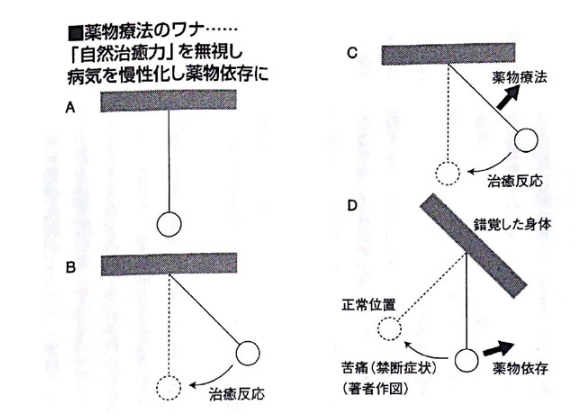 第2回：問題点⑥アップ・ダウンレギュレーション
第2回：問題点⑥アップ・ダウンレギュレーション
機序
さらにそのホルモン剤を打っていても調子が悪かったり、禁断症状が出たり、後遺症が出たり、頭や体が悪くなっていく。
アップレギュレーションがドーパミン濃度上昇に転ぶのか、ドーパミン減少に転ぶかは分からない。
第2回：問題点⑥アップ・ダウンレギュレーション
アップレギュレーションとは、それらの神経ホルモンや信号が減少することで、受容体の数が増加し、感受性が過敏になることである。

ダウンレギュレーションとは、過度な神経ホルモンまたは継続的な刺激信号により、受容体の減少や、感受性の低下を生じ、神経伝達物質やホルモンなどへの応答能が低下することである。
第2回：問題点⑥アップ・ダウンレギュレーション
例えば、身体・精神依存の強いベンゾ系の薬物依存の場合はGABA※/ベンゾジアゼピン受容体にダウンレギュレーション（応答機能低下）が起きているとされている。ダウンレギュレーションしている状態で内服をやめてしまうと、GABAが受け取れなくなり、何とか受け取る受容体の感受性を高めようとする。そのホルモンバランスの混乱がかなりの苦痛を感じるために、禁断症状（神経過敏・幻覚・興奮状態）が出やすくなる。
第2回：問題点⑥アップ・ダウンレギュレーション
１　　　　  ２　　　　 ３　　　　 ４
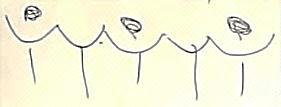 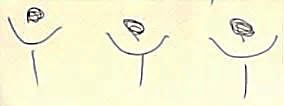 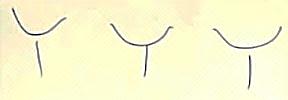 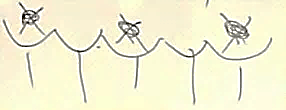 第2回：問題点⑥アップ・ダウンレギュレーション
原因薬
向精神薬
血圧下降薬
インスリン
抗アレルギー薬の一部
ステロイド
甲状腺ホルモン剤
ピル
抗ガン剤の一部
マイナーなホルモン剤
第2回：問題点⑥アップ・ダウンレギュレーション
対処法
入院施設があればいきなりやめることも不可能ではないが、基本は漸減法でやることが重要
レギュレーションを調整するには、特別なプロセスが必要。アップレギュレーションによる受容体の調整（減少）は6ヶ月かかると言われている。。
第2回：問題点⑥アップ・ダウンレギュレーション
禁断症状とは、純粋な神経伝達状態に戻ろうとする自然の生理反応とも言える。その応答機能低下を起こした受容体が正常にアップレギュレーション（本来の機能を取り戻す）するには、服薬していた期間と同じ期間の禁断症状が続くと言われている。
第2回：問題点書籍引用
統合失調症らしくなる処方―動的平衡―
抗精神病薬は統合失調症患者さんの症状改善には有効な薬です。あるいは双極性障害の一部の患者さんには有効です。しかしそれ以外の病態には、ほとんど効果がありません。抗精神病薬は統合失調症や双極性障害以外の患者さんにも多用されています。認知症の BPSD,手術後のせん妄,発達障害での精神症状,うつ病での精神症状,分類不能な精神病での精神症状など、ありとあらゆる精神症状に多用されています。だから米国では売上が一番多い医薬品なのです。その大多数は適応外使用(off-label use)でしたね.そして適応外使用に関して、抗精神病薬が著効していると多くの精神科医は誤解しているようです。他に方法がないから抗精神病薬が使用される場合もあり,患者の苦痛を除去する現実的な観点があればまだ理解できます。そういう場合の処方を否定しているのではありません。しかし奇妙に思いませんか.薬理学的に有効性が説明できないのに,臨床的にはとりあえず有効であると錯覚しているわけで,とても科学的ではありません、上記に挙げた適応外使用の疾患群はドパミンの過活動が推測される病態ではありません.なのに,なぜ抗精神病薬が効果を示すのでしょうか.1つには抗精神病薬のドパミン遮断で,患者の全体的な活動性が低下し,精神症状が消えたのではなく表現できなくなった可能性が考えられます。しかしこれはすでに不適切なドパミン遮断の範略に入ります。抗精神病薬を適正に使用していないので誤診です。一定の頻度で重
大な副作用が出現するでしょう.たとえば認知症の BPSD に抗精神病薬を使用すれば,投与を受けない認知症の人に比べて約2倍死亡率が上昇するなどです。
簡単すぎる(やや安易な)薬理学的推測をしてみましょう.精神症状を示す患者さんで,ドパミン濃度が正常である分類不能な精神疾患の患者さんを想定します。この患者さんの精神症状に対して抗精神病薬が投与されたとします。当初はドパミンの低下による鎮静作用だけで,抗精神病効果は示しません、ドパミンが低下するので精神症状を表現する力が奪われ,症状は少し第2ページだけ落ち着いたようにみえるかもしれません.抗精神病薬が投与されつづけると、抗精神病薬で正常のドパミン受容体が遮断され,内因性ドパミン(自分の体内にあるドパミン)がドパミン受容体を求めて紡復うことになります。あふれたドパミンは,患者さんの身体にはドパミン受容体が不足していると
感知し信号を発するでしょう.その結果ドパミン受容体蛋白の mRNA が活性化され,ドパミン受容体蛋白が作られるはずです.ドパミン受容体が増え。ドパミンの異常伝達が起こる可能性が指摘できます。そして統合失調症様の精神症状が現れるかもしれません.引き続き抗精神病薬の投与が行われ,ドパミン神経伝達がコントロールされ,抗精神病薬は抗精神病効果を示したと誤解されます。分類不能な精神疾患は,晴れて統合失調症と診断されるのです。これは薬理学的には,ドパミン受容体のアップレギュレーションと言われる現象です。機能を妨げると,機能を維持するために妨げられた受容体を増やして対応する現象です。薬が体内に入れば,間違いなく何らかの反応を起こします。のような単純な図式だけで身体全体が制御されているわけではありません。しかし生体の基本的な機能に,何か刺激が加わればそれをどう
にかして,平衡状態にする機能があります。ホメオスターシスを保つ機能です。生命の本質的な機能であり,近年は「動的平衡」という概念で説明されています。抗精神病薬が投与されたら,それが体内にある状態で平衡状態ができあがります。この時点での動的平衡が完成すると,人体はあたかも抗精神病薬が体内にあることが当たり前であるかのような振る舞いをします。動的平衡では時間をもとに戻すことはできません.1秒前の自分は,動的平衡からすれば、すでに異なる自分でしかありません.抗精神病薬が人体に投与されたら,抗精神病薬が存在することで平衡を保つ自分が存在するのです。関係性の上に成り立つのが動的平衡です。抗精神病薬の投与は,抗精神病薬と生体との間に不可分な関係ができることを理解しておく必要があります.脳内の病態が統合失調症なら(ドパミン過剰なら),これでバランスがとれますが、そうでなければ違った平衡状態に落ち着くはずです。生体は「常に変化しながら安定を保つ機能」 があるのです.もし必要でない抗精神病薬が投与され続けたとしたら,生体は動的平衡を保つ機能を総動員して新たな自分を作るはずです。だからそこで現れる精神症状は,すでに新しい精神症状であり, もとの精神疾患を推測することを非常に困難にします。 誤診に気付きにくいのは, 時々刻々と動的平衡は更新されることが一因です. 抗精神病薬を不適切に長期間投与すれば, 精神疾患らしくなる可能性があります。この現象は抗精神病薬に限った話ではありません.漫然と投与されているベンゾジアゼピンや抗うつ薬にもそのリスクがあります。 ベンゾジアゼビンの依存や SSRI による精神症状は,分類不能な精神疾患を数多く作り出しています。そして最後には, さまざまな精神症状が運然と現れるので,やっぱり統合失調症だったのかという診断にたどり着く可能性があります。 精神科医の「予言」はまさに的中するのです。
第2回：問題点⑦禁断症状
離脱症状とは
ある一定期間（個々の体質によって期間は異なる）の継続使用後に中止をした際、服薬者の耐性の進行により様々な禁断症状を発現させるケースがあり、その心身の不調が離脱症状と呼ばれている。抗精神病薬、抗不安薬、抗うつ薬、抗てんかん薬、抗パーキンソン病薬をはじめ、血圧下降薬やステロイド薬といったホルモンに影響する薬剤にもこうした症状は報告されている。
第2回：問題点⑦禁断症状
離脱症状の傾向
離脱症状は多岐に渡るが、中でも摂取薬剤の最も特徴的な作用と逆の症状が強く現れる傾向がある。例えば、筋弛緩作用が強いものでは筋硬直、抗不安作用が強いものでは強い不安、催眠作用が強いものでは不眠等。
第1回　薬と神経ホルモン⑦禁断症状
第2回：問題点⑦禁断症状
抗不安薬の離脱症状のリスト（精神症状）
不安・恐怖感・ポジティブな感情の喪失・気分の急激な変化・無感情・孤独感・見当識の障害・希死念慮・対人恐怖・疲労感の喪失・被害妄想・記憶障害・抑鬱・思考障害・気分の急激な変化・不眠・イライラ、焦燥感・ネガティブ思考のスパイラル・自尊心の異常な低下・異常に神経質・離人感・激昂・強迫観念・過食、拒食・不快な記憶のエンドレスなフラッシュバック・パニック発作・対物恐怖・幻覚、幻聴
第2回：問題点⑦禁断症状
抗不安薬の離脱症状のリスト（身体症状）
筋肉の痙攣・緊張・硬直・痛み・幻覚、幻聴・背中、頚椎の凝り・痛み　頭痛・バランス失調・発汗・皮膚のトラブル・口腔内のトラブル・目の異常・アレルギー、免疫系の問題・生理の異常、性的障害・血圧、血糖値の異常・感覚異常・呼吸器の異常・不随意運動、アカシジア・感覚過敏・聴覚、嗅覚、味覚異常・胃腸症状・胸痛、動悸・倦怠感、微熱、目眩・神経痛、頭痛・体温調節の困難
第2回：問題点⑦禁断症状
離脱症状の対処法１
様々な精神病に近似した症状・身体症状が発現する為、離脱症状との診断を受けられないケースがあり、その場合は逆に増薬となってしまう事がある。そのリスクを避ける為にも、向精神薬の減薬・断薬においては、先ず離脱症状に留意する事が重要なポイントと言える。また、離脱症状の治療には、特別のプロセスを要す。
→減薬時の看護へ
第2回：問題点⑦禁断症状
離脱症状の対処法２
臨床効果は3本の矢で表現される。薬の効果、忍容性、服薬継続率。これらの3本の矢が揃うと鬼に金棒で、抗精神病薬の薬理学的作用が最大に発揮され、欠損すると悪化する。
→怠薬や自己判断により離脱症状を起こす可能性がある。
→服薬指導、服薬アドヒアランスが重要
第2回：問題点⑦禁断症状
離脱症状の対処法３
受容体プロフィールは、減薬やスイッチング時の離脱を予測するときにも役立つ。さまざまな受容体に作用する薬はMARTAとよばる。MARTAを減量すると離脱が起こりやすいことが理解できる。D2受容体の親和性が高い抗精神病薬から結合が低い抗精神病薬にスイッチングするときはD2受容体の離脱が起こる。たとえばアリピプラゾールからクエチアピンへのスイッチングなど。
第2回：問題点⑦禁断症状
向精神薬の３つの分布
１、血中ALBに結合。
脳関門を通過後、血中ALBから遊離した1/10の薬剤が受容体周辺に移行。代謝も遊離した分しかされない。
２、受容体に結合。
親和性が高い薬剤は離脱するまでタイムラグがある。
３、脂肪組織内に蓄積。
数年で脂肪組織は新陳代謝されるが、完全にクリアになるかどうかは不明。
第2回：問題点⑦禁断症状
向精神薬の３つの離脱
１、反跳作用タイプ
　　アップレギュレーションされている状態で、
　　血中濃度が急激に低下し受容体から外れる（急性期） 
２、高親和性タイプ
　　受容体から薬物が遅れて外れる（亜急性期） 
３、薬剤性フラッシュバック
　　脂肪組織内の薬物が血中へ移行（慢性期）
第2回：問題点⑦禁断症状
抗不安薬（BZD）…不安発作。会話は通じ理解は可能。その分本人の苦痛が強い。
抗精神病薬（定型/ 非定型）…幻覚、混乱。会話不成立。苦痛を覚えていない。ARPは時間差に注意。
抗うつ薬（SSRI/ SNRI）自他殺、暴力。二次曲線的な血中濃度となるので減薬量に細心の注意。
抗てんかん薬（CBZ/ VPA）…てんかん重積発作!
抗パ薬…パーキンソン症状、アカシジア、消化器症状。通常メジャーと同時に減らす。
⑧副作用（抗精神病薬）代表的な副作用／ 重篤な副作用
錐体外路症状（ＥＰＳ）
高プロラクチン血症
口渇・便秘・巨大結腸症
ふらつき
眠気
過鎮静
誤嚥性肺炎
体重増加
悪性症候群
遅発性ジスキネジア
麻痺性イレウス
アナフィラキシー
けいれん
無顆粒球症
不整脈
⑧副作用（抗精神病薬）あまり語られない副作用
高齢認知症患者への抗精神病薬投与により死亡率は1.6～1.7倍高くなる（FDA2005及び2008）
BPSDを抗精神病薬で治療すると死亡率が上昇する
15～20年寿命が縮む
脳委縮　年に1％ずつ脳が縮む　
薬剤は酸化し活性酸素を作り、たんぱく質を傷つける
統合失調症らしくなる
⑧副作用錐体外路症状（ＥＰＳ）
機序
ドパミンを過剰にブロックしてしまう副作用のひとつ。
脳の錐体外路の一つである黒質線条体という部分では、身体の運動の細かな調節を自動で行っている。これには黒質で作られるドパミンが重要な働きをしているが、抗精神病薬によってブロックされることで、運動調節がうまくいかなくなってしまい、錐体外路症状（ＥＰＳ：ExtraPyramidal Symptom）となる。
⑧副作用錐体外路症状（ＥＰＳ）
症状の種類
パーキンソニズム（ふるえ・不随意運動・筋肉のこわばり）
アカシジア（ソワソワして心身が落ち着かない）
急性ジストニア（筋肉の異常な収縮、姿勢異常）
ジスキネジア（勝手に身体が動く）
カタレプシー（受動的にとらされた姿勢を保ち続け、自分の意思で変えようとしない状態）
⑧副作用錐体外路症状（ＥＰＳ）
あまり語られないアカシジアの話
機序：D2遮断→a1賦活→交感神経優位　
分類：急性アカシジア、遅発性アカシジア、離脱性アカシジア、慢性アカシジア
治療：副作用が原因の場合は減薬で改善し、離脱症状の場合は増薬で改善する。しかし離脱症状の正体は好転反応であり、様子を見るほうが治療になる可能性もある。
⑧副作用錐体外路症状（ＥＰＳ）
出現やすい薬剤
セレネース
エビリファイ
リスペリドン
※D2占有率75%以上から発生することが判っている
※血中濃度のピーク幅が大きい場合EPSが出現しやすくなる
⑧副作用錐体外路症状（ＥＰＳ）
CP換算について
クロルプロマジン100mgと抗精神病効果が等しくなる各薬剤の用量のこと。作用や副作用（EPS）の強さを比較するのに活用できる。
ＣＰ換算はＤ２受容体親和力のことですが、５ＨＴやＨなどの力は無視されているので注意。
⑧副作用錐体外路症状（ＥＰＳ）
対処法
お薬の減量
抗不安薬やβ遮断薬の追加
抗コリン薬の追加
他の抗精神病薬へ変更
⑧副作用錐体外路症状（ＥＰＳ）
抗コリン薬
アキネトン（ビペリデン）
アーテン（トリヘキシフェニジル）
ピレチア/ヒベルナ（プロメタジン）
※ピレチアは抗コリン作用のある抗ヒスタミン薬
※副作用止めによる副作用：便秘・口渇・尿閉・せん妄など
⑧副作用高プロラクチン血症
機序
高プロラクチン血症も、ドパミンを過剰にブロックしてしまう副作用のひとつ。
ドパミンは下垂体にあるプロラクチン分泌細胞膜上のD2受容体に作用し、プロラクチンの産生・分泌を抑制しますが、抗精神病薬で下垂体のドパミンを遮断することで、プロラクチンというホルモンを増やし、高プロラクチン血症を起こす。
⑧副作用高プロラクチン血症
女性の症状
生理が遅れる
（エストロゲン/テストステロン分泌阻害・生理不順）
不妊の原因となる
（ゴナドトロピン放出ホルモン分泌阻害・無排卵・無月経）
胸がはって痛い
母乳がでる（乳汁分泌）
⑧副作用高プロラクチン血症
男性の症状
胸がふくらむ（女性化乳房）
性欲が落ちる（性機能低下）
⑧副作用高プロラクチン血症
上昇させやすい
リスペリドン
ペロスピロン
上昇しにくい
ブロナンセリン
クエチアピン
LAI
値を低下させる可能性
アリピプラゾール

※D2占拠率より結合時間・血中濃度で値が変動
⑧副作用高プロラクチン血症
対処法
お薬の減量
他の抗精神病薬へ変更
⑧副作用口渇・便秘・巨大結腸症
前文
向精神薬の副作用で、もっとも知られているのは、便秘や口渇。
精神科薬物療法で不快に思うことに「便が出にくい」が上位にランクする。
お腹の調子が脳機能や気分と関連する可能性（古典的脳腸軸）
⑧副作用口渇・便秘・巨大結腸症
機序
抗精神病薬が、アセチルコリンという物質が働くムスカリン受容体をブロック（抗コリン作用）
アセチルコリンは副交感神経の働きを伝える物質
これをブロックすると、末梢性では、胃腸の働きは抑えられ、便秘や尿閉になり、口喝となる。中枢性では、認知機能が低下する。
⑧副作用口渇・便秘・巨大結腸症
対処法
1.生活習慣の改善
2.原因薬の減量
3.下剤や漢方などの追加
4.他の抗精神病薬へ変更
⑧副作用口渇・便秘・巨大結腸症
巨大結腸症の機序
抗コリン作用により腸管の運動機能が低下し、糞塊が腸管内に停滞すると、糞塊により腸管壁が物理的に伸展され続け、腸管平滑筋の断裂が起こり筋層が薄くなる。筋層内には長官の運動を司るアウエルバッハ（Auerbach）神経叢があり、その変性が起こるためますます腸管の蠕動が低下する悪循環が起こる
⑧副作用口渇・便秘・巨大結腸症
巨大結腸症の予防
抗コリン作用の強い抗精神病薬を複数併用しない
抗パーキンソン病薬を長期にわたり併用しない
排便習慣をつける
適度な運動をする
食事を規則正しく摂り食物繊維をバランスよく摂取する
腸内環境を整える
⑧副作用ふらつき
機序
抗精神病薬のいろいろな作用が重なり、ふらつきが認められることがある。
とくに血管の調節を行っているアドレナリンα1作用の影響が大きい。脳に血液がうまくめぐらなければ、くらくらしてふらついてしまう。いわゆる立ちくらみは、この作用によるところが大きい。
⑧副作用ふらつき
対処法
生活習慣の改善
原因薬の減量
昇圧剤の追加
他の抗精神病薬へ変更。
⑧副作用眠気
機序
ヒスタミン受容体遮断作用（影響が大きい）
　セロトニン2Ａ受容体遮断作用
　アドレナリンα1受容体遮断作用
抗ヒスタミン作用とは、風邪薬や花粉症のお薬を服用してきたときの眠気。ヒスタミンは脳の覚醒状態に大切な脳内物質なので、これがブロックされることで眠気が生じる。
⑧副作用眠気
対処法
1.睡眠環境や習慣を見直す
2.原因薬の減量
3.飲み方を工夫する
4.他の抗精神病薬へ変更
⑧副作用過鎮静
機序
ドパミンD2受容体遮断
ヒスタミンH1受容体遮断
アドレナリンα1受容体遮断
※多剤併用は過鎮静を起こしやすい
⑧副作用過鎮静
H1受容体遮断が強い薬剤
クロザピン
クエチアピン
オランザピンなど
α1受容体遮断が強い薬剤
リスペリドン
ブロナンセリンなど
⑧副作用誤嚥性肺炎
機序
ドパミン遮断による錐体外路症状に関連した「むせ」
嚥下反射の低下による不顕性誤嚥
抗コリン作用による食道拡張、食塊逆流に関連した誤嚥性肺炎
⑧副作用体重増加
機序
ヒスタミンＨ１受容体遮断作用
セロトニン２Ｃ受容体遮断作用
※食欲が増加するだけでなく、代謝への悪影響があることがあり、マウス実験では、同じカロリーの餌を与えても肥満になりやすい。このため、食べている以上に体重増加する。
⑧副作用体重増加
糖尿病の患者さんに禁忌の抗精神病薬
ジプレキサ
クロザピン
セロクエル
※すべてＭＡＲＴＡ
⑧副作用体重増加
メタボリック・シンドロームの有病率（アメリカ）
単剤治療で約35％
2剤以上では約50％
※メタボリック・シンドロームの重症度は、抗精神病薬のCP換算量には関連しないが、抗精神病薬の剤数とは相関するというデータもある
⑧副作用体重増加
対処法
1.体重測定・食事管理
2.運動
3.原因薬の減量
4.他の抗精神病薬へ変更
⑧副作用（抗精神病薬）代表的な副作用／ 重篤な副作用
錐体外路症状（ＥＰＳ）
高プロラクチン血症
口渇・便秘・巨大結腸症
ふらつき
眠気
過鎮静
誤嚥性肺炎
体重増加
悪性症候群
遅発性ジスキネジア
麻痺性イレウス
アナフィラキシー
けいれん
無顆粒球症
不整脈
⑧副作用悪性症候群
機序
完全には解明されていないが、ドパミン遮断が原因とされる説が有力。
リスクが高くなる要因
抗精神病薬の急増によるドパミン遮断
抗パ剤の急な断薬によるドパミン遮断
多剤併用による代謝阻害に関連したドパミン遮断
⑧副作用悪性症候群
症状
錐体外路症状と自律神経症状が出現する症候群。その1割近くが生命に影響を与えるほど重篤化し致死的。
1,高体温
2,筋強剛と振戦
3,高CK血症
診断基準に合致する症例ばかりではない。頻脈、頻呼吸、発汗、血圧異常などの自律神経症状、無動、混迷、せん妄などの意識レベルの変化も起こりやすく、症状が幅広い。
⑧副作用心突然死（QT延長）
QT延長の定義
脈拍で補正したQTc間隔が0.44秒以上延長した時

QT延長の予後
徐脈傾向であると、不整脈を経て、危険な心室細動へ移行する。心室細動はすぐさま除細動をしなければ心停止になる。
⑧副作用心突然死（QT延長）
原因
薬剤性（CP、抗うつ剤、マクロライド系抗菌薬等）
代謝阻害 （CYP）
電解質異常（低K,Ca,Mg血症）
徐脈
⑧副作用心突然死（QT延長）
対処
QT延長の段階で原因薬の減量を考える必要がある。
心電図をとってＱＴ時間を測定することで、このような不整脈の起こりやすくなっていないかを確認していく必要がある。
⑧副作用その他
長期間にわたって抗精神病薬を使っていると、遅発性ジスキネジアという不随意運動（勝手に身体の一部が動いてしまうこと）が生じることがある。
抗コリン作用が強すぎると腸が動かなくなってしまい、麻痺性イレウスが認められる。
どのようなお薬でもあるが、アナフィラキシー（アレルギーによる血圧低下）も起こりえる。
けいれんしやすくなったり、造血細胞の働きが抑制されて無顆粒球症になることもある。
⑧副作用その他
あまり語られない話
白血球分画の内、リンパ球が15％であると免疫力が低く、30％だと免疫力が高いと言われている。免疫の内、NK細胞はガンを食べることが知られている。
顆粒球は内服４，５年で65→80％に上がり、高い状態が続けば活性酸素が増え、認知症の原因になると言われている。
⑧副作用抗うつ薬の副作用
SSRIを使用するとセロトニン・ドパミン神経系のバランスが再び崩れ、初期の消化器症状だけでなく、セロトニンが増えることでのイライラなどの精神症状、減量中止するときの離脱症状などが出現する可能性がある。また、まれでセロトニン症候群の危険性もある。SSRIはチトクロームP450（SYP）を介して、抗精神病薬と競合し、抗精神病薬の血中濃度を上昇させる可能性もある。薬物相互作用の問題も考慮しなければならない。どの薬でも、神経伝達物質の微妙なバランスが崩れれば精神症状を惹起する可能性がある。
⑧副作用セロトニン症候群
機序
セロトニン系に作用する薬物の過剰投与、相互作用によって、セロトニン神経系の活動性の亢進によって生じる。
症状
自律神経症状、精神症状、神経筋症状が生じるが、全ての患者でこれら全てが表れるのではない。診断基準となる症状として、焦燥、混乱、軽躁、発汗、下痢、発熱、震え、反射亢進、協調運動障害、ミオクローヌス、眼振、振戦がある。重篤な場合には強直間代発作、多臓器不全、播種性血管内凝固、横紋筋融解、昏睡、死に至る場合もある。
⑧副作用SSRI賦活症候群
症状
希死念慮のあるうつ病患者を賦活
うつ病が逆に悪化
アカシジア (強い焦燥と運動不穏）
パニックと不安
躁鬱
不眠
強迫的な自殺へのとらわれ
敵意を伴うボーダーライン状態
脳波活動の変容
⑧副作用SSRI賦活症候群
抗うつ剤の長期投与で生じる問題 
逆説効果 (うつの悪化)
双極性障害における抗うつ剤誘発性スイッチ
⑧副作用SSRI賦活症候群
抗うつ薬の自殺関連副作用の実際の報告数。
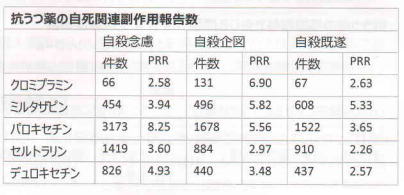 ⑧副作用SSRI賦活症候群
凶悪事件に高確率で抗うつ薬が検出。
⑧副作用抗不安薬の副作用
ベンゾジアゼピン系薬剤の３大作用・副作用
催眠作用による眠気
筋弛緩作用によるふらつき
耐性形成による身体依存と離脱症状
⑧副作用抗不安薬の副作用
ベンゾジアゼピン系薬剤のあまり語られない話
抗パーキンソン病作用がある
アルコールはベンゾ系と置換できる（作用機序が同じ）。ダウナー系でも多少置換えできる。
ベンゾジアゼピン系の薬剤はアルコール、コカイン、ヘロインなどを凌ぐ依存性があると言われている。
⑧副作用向精神薬全般の副作用
副作用とは
そもそも、副作用とは、望ましくない作用のことです。つまり、作用も副作用も、作用の内です。
⑧副作用自律神経失調症
向精神薬の副作用症状の多くが自律神経症状(安保‐福田理論より)
自律神経のパランスから見れば、便秘も口渇も交感神経優位の状態である。また、減薬過程で様々な離脱症状に困っている方々の症状もまた交感神経優位でもたらされる症状と見事に一致する。このことに気が付いてから、減薬中で様々な
不快な身体症状を伴う20名以上の方に病院で自律神経の指標である白血球の分画を調べて頂いたら、ものの見事に全員
交感神経優位の状態でした。離脱症状で一番多い訴えは不眠であるが、睡眠ももちろん副交感神経優位でもたらされるもの
です。その他、向精神薬服用者は、自己免疫疾患(リュウマチ、橋本病、甲状腺異常、SLE)などの症状、QT延長や頻脈など
の心疾患症状 、またパーキンソン症候群やアカシジアや遅発性ジスキネジアなどの神経症状、痛み等を訴える方が多数
いらっしゃいます。これらの症状も、交感神経優位でもたらされる自律神経症状として捉えれば説明可能です。
⑧副作用自律神経失調症
ストレスや薬物の長期使用により乱れる自律神経バランス(安保‐福田理論より)
自律神経のパランスは自血球の分画で測定可能
　自律神経のパランスは、白血球の分画 (顆粒球とリンパ球の比率)を調べることで知ることが出来ます。これは、ごく普通の
血液検査項目で、どこのクリニックでも検査可能です。健康な大人で、平均で顆粒球が 60％、 リンパ球が35％となっています。
強いストレス状態にあるときや、薬物を長期使用すると、このパランスが狂うことになります。正常値の値は、リンパ球 35～
41％の間、顆粒球が54～ 60％の間となります。リンパ球が30％を下回り顆粒球が65％を上回るようになると交感神経優位
ということになります。
　人間は、運動や、生きるために必要な様々な活動は、日中に交感神経優位になることで行える訳ですが、逆に夜になると
副交感神経優位となり、ゆつくりと休養することにより、睡眠はもとより、解毒代謝作用も、また様々なホルモン分泌も
行われるということです。ずっと交感神経優位となるということは、いわば昼夜問わず常に戦闘態勢にあるということですから、
当然不眠となり、必要な栄養吸収もできず、病原菌などに対する免疫機能も低下するということです。また、人体に有害な
活性酸素の90％は 、交感神経優位の状態で増加する顆粒球が死滅するときに発生しますが、この代謝、無毒化も副交感神経優
位で活発になります。交感神経優位では、さらに血流が悪い状態ですすから、活性酸素の除去もうまくいかず、これが様々
な症状を生んでいると考えれば、向精神薬服用者の多岐に渡る副作用症状の説明は可能なのです。
別表２
⑧副作用自律神経失調症
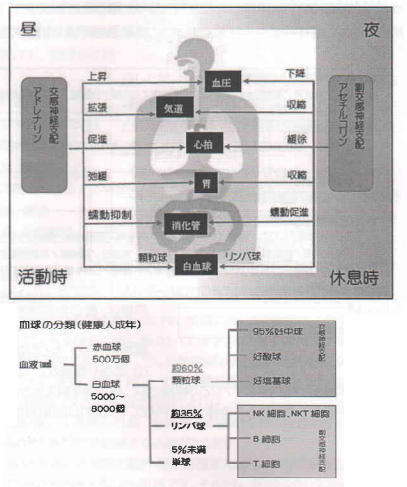 ⑧副作用自律神経失調症
子供は副交感神経優位で育つ
　子供は、副交感神経優位の状態で成長します。副交感神経優位の状態で子供は様々な細菌や毒物から身を守るようにできており、
成長の過程で様々な免疫を獲得していきます。副交感神経優位で発症する病気の代表が喘息やアトピーといったアレルギー症状です。
アレルギー反応は副交感神経配下での免疫系の過剰反応によって引き起こされます。小児ぜんそくやアトピーの多くが大人になると
自然に治るのは、成長すると大人の体が交感神経優位に切り替わるためです。また子供が良く寝るのは、成長に必要なホルモンが
分泌される為にも、知能が発達する為にも十分な睡眠が必要であるためです。そのためには副交感神経優位である必要があるのです。
ADHD治療で使用される覚せい剤(コンサータ、ストラテラ)は、強力な交感神経刺激剤ですから、常用すると成長が阻書されます。
結果としてこれらの薬を服用する子供は、同年代の子供に比べ身体の成長が遅れると共に知能の発達も遅れ、交感神経刺激による
イライラや攻撃性が現れるのは、交感神経が人工的に刺激されることになるからです。
　子供が健全に育つためには、夜には安心して良く睡眠がとれ、ゆっくりと食事を採る環境が必要で、昼には活発に遊ぶことで、
様々な免疫を獲得し、丈夫な大人へと成長するということです。いわゆる思春期とは自律神経パランスが子供から大人に変わる過程です。
思春期の問題の多くは、病気ではなく、まさに大人になるめの正常な反応に過ぎません。成育環境に問題がなければ待つことも重要です。
⑧副作用自律神経失調症
⑧副作用自律神経失調症
産後うつの正体
　女性が妊娠をすると、女性の体は胎児の成長につれて、より多くの栄養を運ぶために、血流を高めるように
徐々に交感神経優位に変化していきます。妊娠後の女性の体に変化は、自律神経バランスの変化ということ
もできます。
　出産を迎えると、女性の体からいきなり胎児が居なくなります。この際、出産した女性は、目的の胎児が居
なくなるにも関わらず、交感神経優位の状態にさらされることになります。この交感神経優位の状態から、元に
戻るためには約１か月必要となります。この間、十分な休養を取ることが出来なければ、中々、交感神経優位の状態が解消
されないということになります。産後の肥立ちが悪いというのも、この交感神経優位の状態が続くことといえます。
少なくとも産後 1か月は、周囲のサポートの元で十分に休養することが、自律神経バランスの回復に必要です。
　こうした産後の女性にとっては当たり前の不調を『産後うつ』と捉え、交感神経優位に誘導する抗うつ薬や抗
不安薬を投与することは、自律神経のパランスをさらに悪化させることになります。
⑧副作用自律神経失調症
自立神経バランスを整える
　自律神経バランスを整えることは、あらゆる難病の解決の糸口になる可能性があります。病気になったから自律神経のバランスが
崩れたのか、自律神経のバランスが崩れたから病気になったのか、これは鶏と卵の関係と同じで、ともに真なりです。
　栄養療法を用いた治療は、特に神経系の疾患に対して有効ですが、それも腸がきちんと栄養を吸収し、各種ホルモンが分泌されたり
生成されたりする必要があります。栄養が吸収されることも、ホルモンの分泌、生成も副交感神経優位でしか行われません。
副交感神経優位にする薬剤はありますが、そうした薬剤は、一時的に効果があっても、人体は代償的に自分で自律神経バランスを
整える力を失います。それゆえ、自律神経バランスを整えるためには、人体の持つ治癒能力に頼らざるを得ません。
　副交感神経優位に持っていくためには、まず体温が上がらねばなりません。冷え性の女性が、様々な婦人病、がんに罹りやすいのは、
やはり交感神経優位で体温が低いからです。まず冷え性を改善する方策が重要です。体温が３６．５位の方は副交感神経優位なのです。
半身浴や低温サウナなどが有効です。
　漢方や鍼灸も有効です。ただし、漢方も薬ですから、当然、交感神経優位をもたらすものもありますので、注意が必要です。
また針治療においても、局所的に効果があるツボは交感神経を刺激し、全身に効果のあるツボは副交感神経を刺激するようです。
漢方や針治療を行う場合には、このあたりに注意する必要があります。
　そして何より、交感神経優位になる最大要因はストレスです。また交感神経優位の方は非常にストレス過敏になっています。
したがって、ストレスなくゆっくりと静養できる環境や直面している問題の解決が重要です。
第2回：問題点⑧副作用
アルコール依存症：アルコールはベンゾ系と置換できる。ダウナー系でも多少置換えできる。置換えは治療にはならない。 
依存性：ベンゾジアゼピン系の薬剤は世界中の物質において最も強い依存性があり、アルコール、コカイン、ヘロインなどを凌ぐとされている。
暴　力：抗うつ薬は暴力を引き起こす。日本でも海外でも凶悪事件の背後に高確率で抗うつ薬が検出される。チャンピックスや精製糖も興奮作用がある。精製された糖は血糖値とそれに関連するホルモン分泌を乱し精神状態に影響する。特にアドレナリンは不眠や空腹、イライラ、衝動の原因となる。 
脳萎縮：抗精神病薬そのものに神経毒性があり、脳萎縮を促すという大規模研究の結果がある。
第2回：問題点⑧副作用
◆認知症・・・認知症を「病気」とすることは精神医学にとって悲願だった。しかし、いまだに認知症を「病気」とするだけの生化学的根拠など一切発見されていない。にもかかわらず、認知症患者には大量の向精神薬が投与されている。認知症の薬はすべて効果がないばかりかむしろ状況を悪化させる。その他の脳障害の薬（いわゆる脳機能改善薬）も意味はない。認知症につきものなのが胃ろうである。これはまさに老人栽培の道具だ。胃ろうを皆さんの状態にたとえて言うなら、無理やり手足縛られて口に食事詰め込まれて、「満腹になったか、こら～」って言われてる状態である。すべては周囲の都合であり家族や医学サイドの都合でしかない。ニンゲンは食えなくなったら死ぬだけのことだ。栽培されて数年以上生かされている老人が、一体何人いるのか皆さんもご存じのことだろう。
第3回：処変のある患者への看護⑨離脱症状の回復ステージ
アルコール依存症との違い
第1回　薬と神経ホルモン③５つの向精神薬と作用
第3回：処変のある患者への看護⑨離脱症状の回復ステージ
●ステージ１　漸減中　・・・個々の体質、服用期間、環境、及び薬物それぞれの力価、持続時間により症状の程度に違いがあるが、この期間に離脱症状を起こすことは稀ではない。処方薬が短時間作用型の場合は減薬から数日以内、中・長時間作用型の場合は1週間後～3週間以内に最も症状が強くなるケースが多いようだ。この際に起こる精神症状により離脱者は「気が狂った」「もう2度と普通には戻れないかもしれない」「これは私のもともとの精神症状だ」と、思い込んでしまいがち。同時に、さまざまな身体症状が起こる。離脱者は健康な人からは想像が難しいほどの大きな苦痛に苦しんでいる。離脱の精神症状は気分転換をしてもすぐには回復しないので、「今は脳が勝手に辛さを感じさせているだけ、いずれ必ず楽になるから大丈夫」と声をかけてあげることが大事。離脱者自身は離脱の精神症状によりポジティブな感情を感じられない状態なので、励ましに対する反応は良いものではないかもしれないが、周囲からの回復への確信がある態度と理解がとても重要である。
第3回：処変のある患者への看護⑨離脱症状の回復ステージ
●ステージ２　断薬後初期　・・・比較的強い離脱症状が現れる時期。薬を断ったのにもかかわらず、さまざまな身体症状・精神症状が現れるため、離脱者がもっとも不安になり、自信を失う期間である。情緒・記憶にもまだ多くの一時的障害があり、発言・行動にも一貫性がなく、不安・焦燥感・イライラが非常に強い。断薬後初期のこの段階は、再服薬のリスクがあるので、現状からは必ず回復していくことが繰り返し伝えて、励ますことが大事。絶望的な考えが浮かびやすいし、そういう考えに支配されがちだが、すべての絶望的な思考は中断しよう。希死念慮・うつの症状が強い場合は注意が必要である。この時期には、離婚・退職などライフスタイルの変化を希望する気持ちが起こってくる場合があるが、人生に大きくかかわる決断は、症状が緩やかになるまで棚上げしておいたほうがよい。まずはコンディションに合わせ、できることは行い、できないことは行わないスタンスを保とう。
第3回：処変のある患者への看護⑨離脱症状の回復ステージ
●ステージ３　断薬後中期　・・・心がふっと楽になる瞬間が徐々に実感できるようになる。ただし、まだ安定はせず、苦痛の期間のほうが多い状態。強迫的な不安やうつ、強烈な中途覚醒や不眠などの症状がなかなかフェードアウトせずに焦燥感が募る時期でもある。思考・記憶力が徐々に回復してきている分、ネガティブなことに対して以前よりも具体的な想像をしてしまう。調子が良い時間と悪い時間の落差が大きく、ステージ２よりも主観的な苦痛が大きい状態である。身体症状にも長い間耐え続けているので、その疲労が出る時期でもある。あまりに長い苦しみに離脱者はエンドレスの恐怖を覚えるかもしれないが、実際には順調に回復しているプロセスなので、それを繰り返し言い聞かせて自分を励ますことが大事。えんえんと続く離脱の孤独感により、引っ越し・結婚・出産などを検討する傾向があるが、まだ人生の大きな決断は時期尚早であるので、慎重になったほうがよい。
第3回：処変のある患者への看護⑨離脱症状の回復ステージ
●ステージ４　断薬後後期　・・・精神的に楽な時間が増え、睡眠も徐々に安定し、体もそれまでよりも楽になっていく。可能なら、適度な運動を取り入れて、無理のない体力づくりを心がけよう。離脱の精神症状と離脱者自身の感情との区別がつかず、それまでとは異なった不安定な感情を抱きがちな時期なので、その混乱を整理できるよう周囲のサポートがあるとよい。この時期は離脱者が服薬前に自身が持っていた内的・外的な問題と対峙し始める時期であり、その作業に対する怖れの感情が起こりがちな時期である。離脱性の不安とない交ぜになって不安定な状態になりやすいので、まだ深く物事を考えすぎないように気をつける必要がある。離脱者は棚上げにしてきた問題に性急に取り組もうとしがちだが、まずはコンディションに合わせてゆっくり進めていこう。
第3回：処変のある患者への看護⑨離脱症状の回復ステージ
●ステージ５　回復　・・・日常生活を心から楽しめるようになり、自分の思考・感情が明確にわかるようになる。この頃には自尊心も回復している。この状態になると離脱者が取り組みたい人生の課題が自然と明らかになる。離脱者自身の力で対処できる場合は周囲はそれを励まし見守ってあげよう。それが難しいケースの場合は、状況に合わせたサポート体制を整えることが大事。

警告：安易に多量の薬物を減らすべきではない。また、服用期間が長い場合もQOLを加味すると安易に断薬はするべきでない（禁断症状が服用期間と同じ期間続くため）。
第3回：処変のある患者への看護⑩事例検討
ご清聴ありがとうございました
参考文献
患者さん・御家族・カウンセラーのための向精神薬の減薬・断薬メンタルサポートハンドブック
ロッカー内の2冊
各医薬品インタビューフォーム
『精神薬理学エセンシャルズ―神経科学的基礎と応用　第2版』
Stephen M. Stahl (2002)、メディカルサイエンスインターナショナル
『薬効別 服薬指導マニュアル　第7版』 田中良子(2011)、じほう社
文責：看護部　牛根